Impacts of Socioeconomic Status on Language Development in Preschool Children
Literature Review
Denise Adriaansen M.S. Graduate Student, Elaine Pyle Ph.D, M.S., CCC-SLP Writing Supervisor 
Speech Language Hearing Science
Conclusion//New findings:
The relationship between the level of socioeconomic status of a preschool-aged child and their language development is complex
The exposure children receive to sociocultural influences including SES level and living in poverty play roles in the shaping of brain functions and how we develop language and literacy (Roseberry-Mckibbin, 2001)
The longer a child lives in poverty the greater their academic deficits. These patterns persist into adulthood, contributing to increased risk of dropping out, not attending post-secondary and/or not having occupational success (Hair et al., 2015) 
Parent/caregiver interactions and style of language used is a crucial role in language development (parent age, education, income, language input, etc.)
New research suggests that parents from lowering income families tend to use less positive reinforcement language and talk less about emotions/feelings with their children than higher income families (Samara, 2023)
Poverty in America spiked during COVID-19 due to loss of income and increased living cost, groceries, etc. causing increased single income households (Kneebone & Berbue, 2023)
Since COVID-19, poverty rates have decreased, however still higher than prior to (United States Census, 2022)
Introduction:
Socioeconomic status (SES) is a term that characterizes the social and economic well-being of a person by using education, income or occupation status to classify them (Huttenlocher, 2002)
Poverty is associated with deficits in many areas of a child’s
	development including language, communication and social
	skills.
Factors in the Process of Acquiring Language:
Level of income Status in the Household
Parental Involvement 
Meeting Developmental Language Milestones
Preschool Educator Roles 
SLP roles
Parental Involvement:
Meeting developmental milestones
Brain is developing, maturing & absorbing language 
ASHA milestones: birth - 5 years
Knowing when your child needs additional supports
Availability of learning materials (Pace, 2017)
Fewer age-appropriate books & toys
Exposure to dangerous neighbourhoods 
Maternal education (Kelly, 2010)
Lower maternal vocabulary  
Adult language, building on language & positive reinforcement 
Child characteristics (Pace, 2017) 
Gender, birth order, physical & mental health, SES level
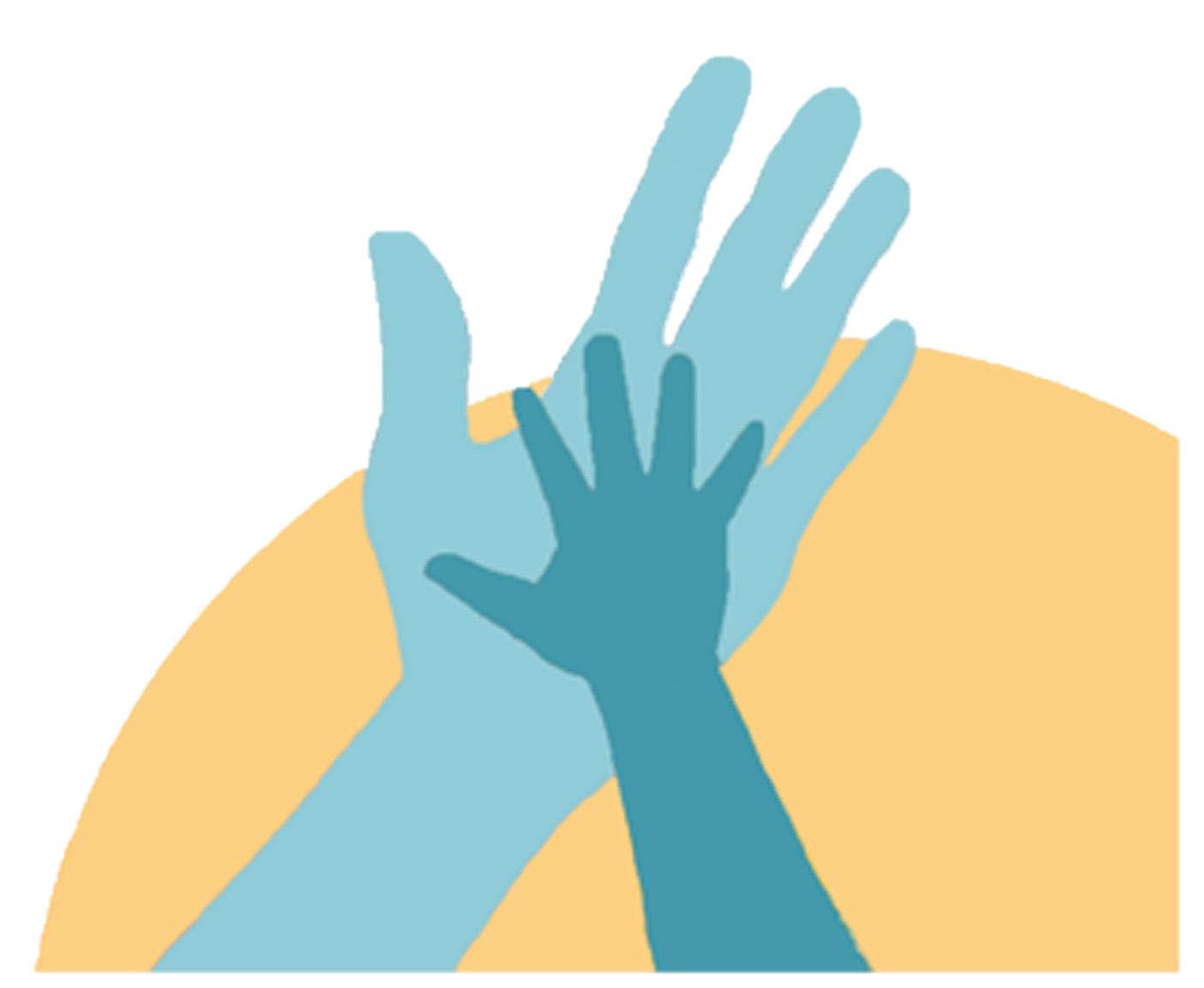 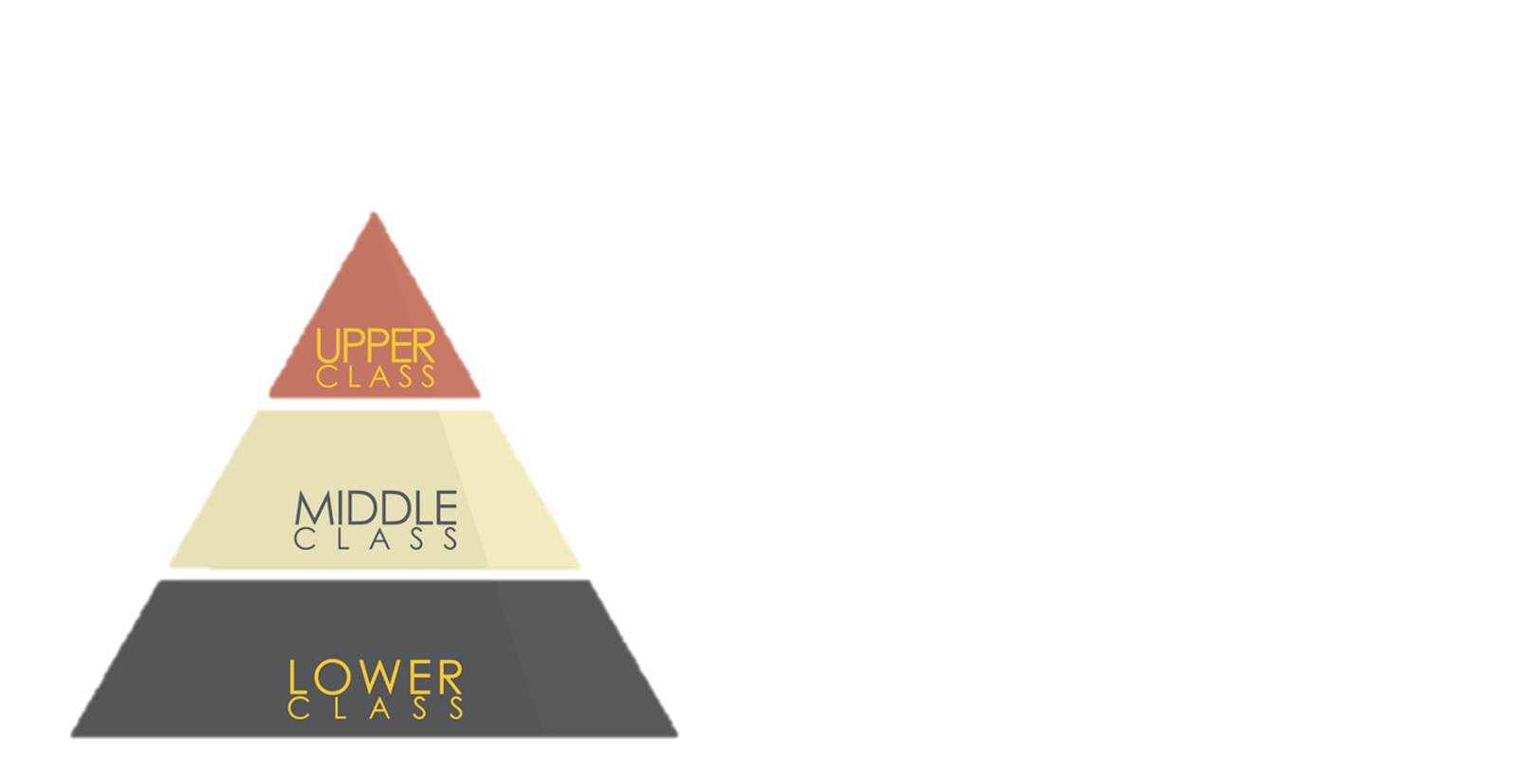 (Parenting for Partnership, 2016)
(Foundry Theatre, 2010)
Level of Income Status in the Household: (Hair et. al, 2015)
Why does this play a role in language development? (Hair, 2015)
Less quality language experiences 
Deficits in Wernicke's and Broca’s area
Effects education throughout life
Preschool Educator Roles: (Huttenlocher et. al, 2002)
High-quality daycare centers in higher SES classes tend to employ higher educated childcare providers
Tend to ask questions and respond in ways that build language 
More language facilitating activities – structured vs. non structured 
Less likely to receive services from an SLP (Kelly, 2010) 
Enter school with less skills
Meeting Language Developmental Milestones:
Every child meets milestones differently, but ASHA (n.d.) provides a checklist that children naturally follow.
References:
American Speech-Language-Hearing Association. (n.d.) How Does Your Child Hear and Talk?. Plural Publishing, Inc. https://www.asha.org/public/speech/development/chart/

Hair, N., Hanson, J., Wolfe, B., & Pollak, S. (2015, September 16). Association of Child Poverty, Brain Development, and Academic Achievement. National Library of Medicine: National Center for Biotechnology Information. https://pubmed.ncbi.nlm.nih.gov/26192216/

Harkness, J. (2015, July 11). How poverty affects children’s language skills. The Borgen Project. https://borgenproject.org/poverty-affects-childrens-language-skills/#:~:text=On%20average%2C%20they%20score%20two,month%20gap%20in%20language%20proficiency

Huttenlocher, J., Vasilyena, M., Cymerman, E., & Levine, S. (2002, November). Language input and child syntax. Science Direct. https://www.sciencedirect.com/science/article/abs/pii/S0010028502005005?via%3Dihub 

Kelly, D. (2010, July). Language Acquisition Challenges for Preschoolers Residing in Low-SES Households: Implications for Speech-language Pathologists and Developmental Researchers. ASHA Wire. https://pubs.asha.org/doi/abs/10.1044/lle17.2.41 

Lee, J. (2023, March). 37.9 million Americans are living in poverty, according to the U.S. Census. But the problem could be far worse. CNBC

Pace, A., Luo, R., Hirsh-Pasek, K., & Michnick Golinkoff, R. (2017). Identifying Pathways Between Socioeconomic Status and Language Development. Annual Reviews. https://www.annualreviews.org/doi/pdf/10.1146/annurev-linguistics-011516-034226 
Paul, R., & Norbury, C. (2012). Language Disorders from Infancy through Adolescence (4th ed.). Elsevier. 
Romeo, R. (2019, December). Socioeconomic and Experiential Influences on the Neurobiology of Language Development. ASHA Wire. https://pubs.asha.org/doi/abs/10.1044/2019_PERSP-19-00073

Roseberry-McKibbin, C. (2001). Serving Children from the Culture of Poverty. ASHA Wire. https://leader.pubs.asha.org/doi/10.1044/leader.FTR1.06202001.4

Schwab, J., & Lew-Williams, C. (2016, May 19). Language Learning, socioeconomic status, and child-directed speech. National Library of Medicine: National Center for Biotechnology Information.https://www.ncbi.nlm.nih.gov/pmc/articles/PMC5901657/#:~:text=Specifically%2C%20children%20at%20the%20lower,%2C%20grammar%2C%20and%20language%20processing
Speech-Language Pathologist Roles: (ASHA, n.d.)
Well-educated on cultural competency (ASHA, n.d.)
Knowing when and what professionals to collaborate with 
Being mindful of standardized tests
Children from lower SES may not be exposed to the same language or experiences that are asked on these tests
Trained in language facilitation strategies (Paul & Norbury, 2012)
Teach parents & teachers strategies 
Parent training/counselling 
Share information, supports & resources – serve as advocates!
Closing the Achievement Gap:
An achievement gap is described as the difference in academic skills between a group of students (Ansell, 2011) 
Can begin at 18-months old (Harkness, 2015) with a 6-month age gap at age 2
Income & education levels are strongly correlated 
Parental involvement and quality early intervention programs
Encouraging parents to be more involved 
Exposure to peers, new experiences, toys, sounds & educators 
Screening assessments (Paul & Norbury, 2012) 
Bankson
Fluharty
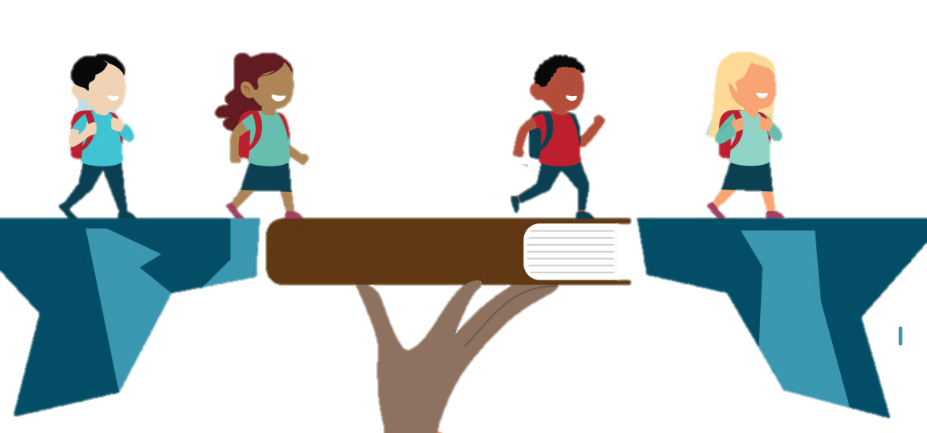 Evaluate this poster
Presentation ID: 9489
Scan the QR Code or go to: 
https://bit.ly/sac2024-eval
Sultana, N., Wong, L., & Purdy, S. (2020, August). Natural Language Input: Maternal Education, Socioeconomic Deprivation, and Language Outcomes in Typically Developing Children. National Library of Medicine. https://pubmed.ncbi.nlm.nih.gov/32755504/
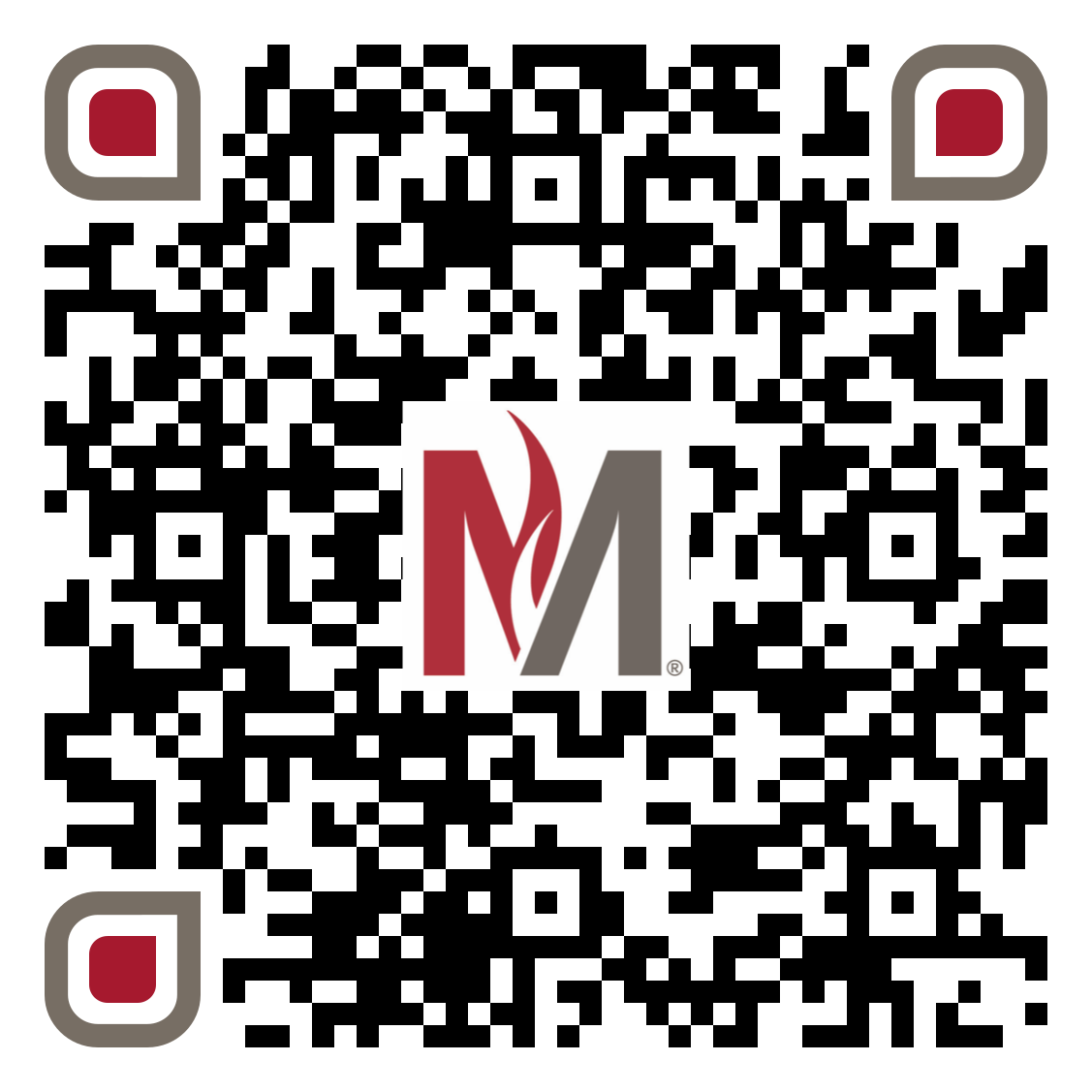 (Core, 2023)